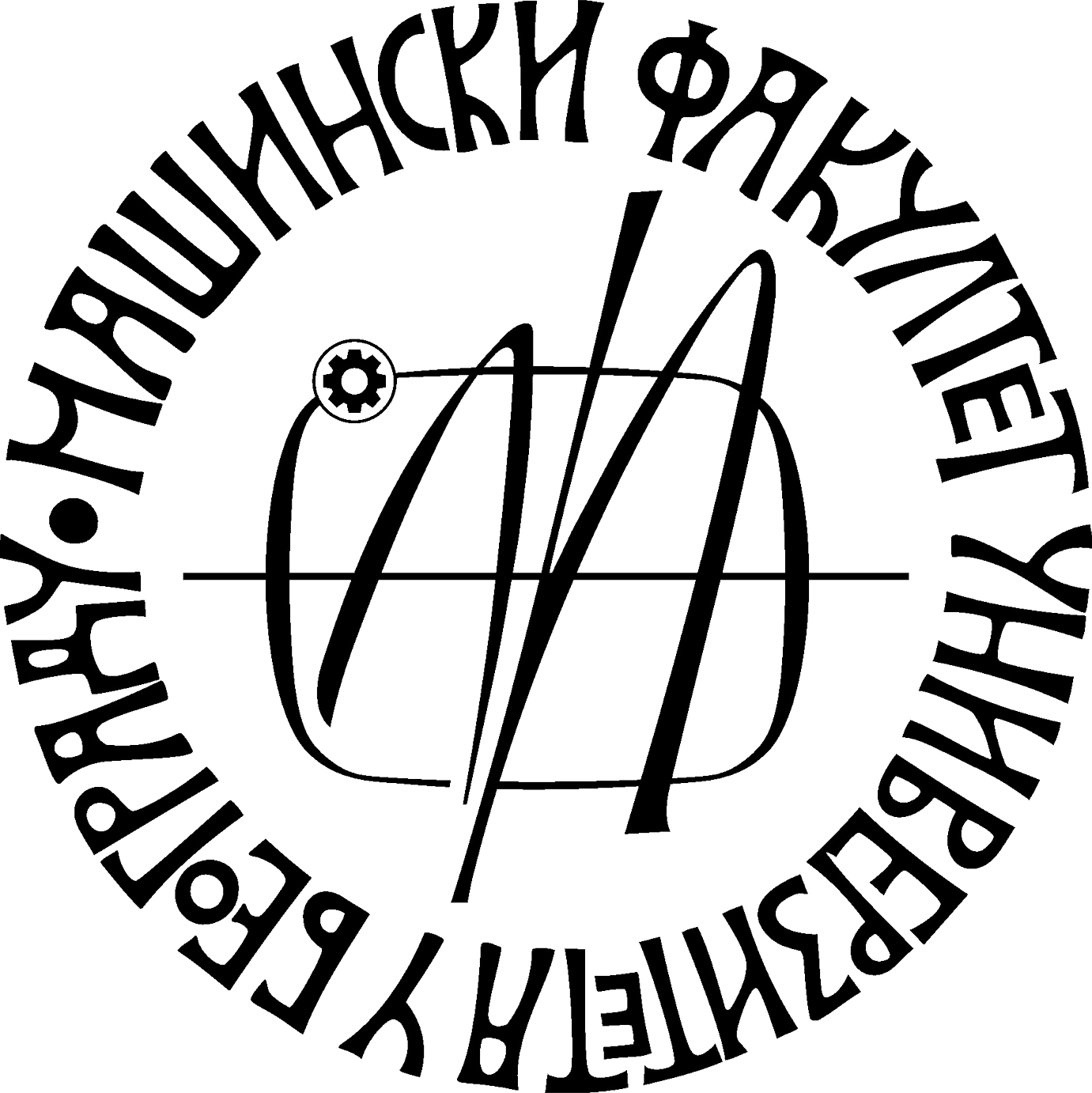 Машински факултет
Универзитет у Београду

Катедра за производно машинство
Компјутерска симулација 
и 
вештачка интелигенција
B. Sc. Завршни рад
Роботизовани унутрашњи транспорт у 
интелигентном технолошком систему
Професори:
Др Бојан Бабић
Др Зоран Миљковић

Асистент:
Најдан Вуковић
Студенти:
Ненад Аџић 17/07
Јанко Кандић 175/07
Милош Петровић 362/07
Томислав Радишић 396/07
Садржај
Примена компјутерске симулације и вештачке интелигенције
Интелигентни агенти
LEGO Mindstorm NXT
Унутрашњи транспорт, манипулација и класификација
Мatlab софтвер
RWTH Toolbox
NNToolbox
Вештачке неуронске мреже
Компјутерска симулација
AnyLogic софтвер
Анализа резултата
Проблеми са којима смо се сусретали
Оправданост за примену компјутерске симулације и вештачке интелигенције
Доступност рачунара
Уштеда времена приликом пројектовања система
Уштеда новца
Поузданост података добијених анализом
Пораст комплексности система и проблема
Класичне математичке методе нису свемогуће или недовољно ефикасне
Непознавање  особина  система или појаве која се испитује
...
Примена компјутерске симулације и вештачке интелигенције
Пројектовање, рад и анализа различитих система и процеса

			- технолошки
			- саобраћајни
			- биолошки
			- организациони
			- друштвени?
Примена у технолошким системима
Пројектовање
Транспорт
Манипулација
Оптимизација
Организација
Одлучивање
Интелигентни агенти
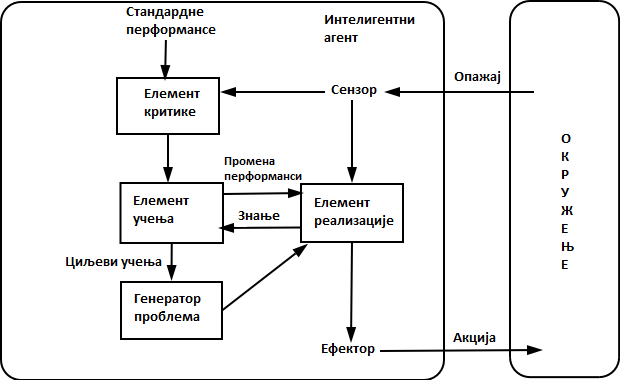 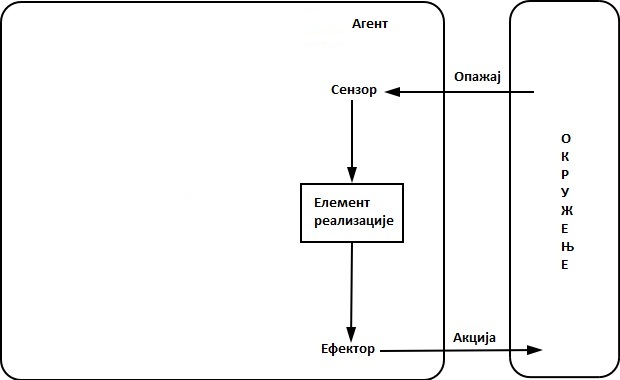 Eдукациони комплет LEGO Mindstorm NXT
Сензори
Мотори
Управљачка јединица
Механички делови
Eдукациони комплет LEGO Mindstorm NXT
Сензор за додир
Ултразвучни Сензор
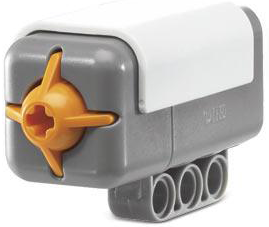 Оптички сензор
Звучни сензор
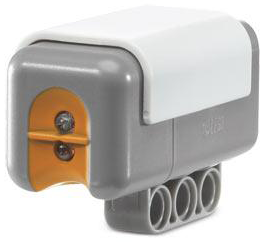 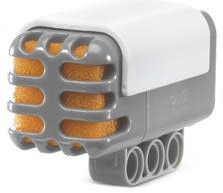 Eдукациони комплет LEGO Mindstorm NXT
Серво мотор
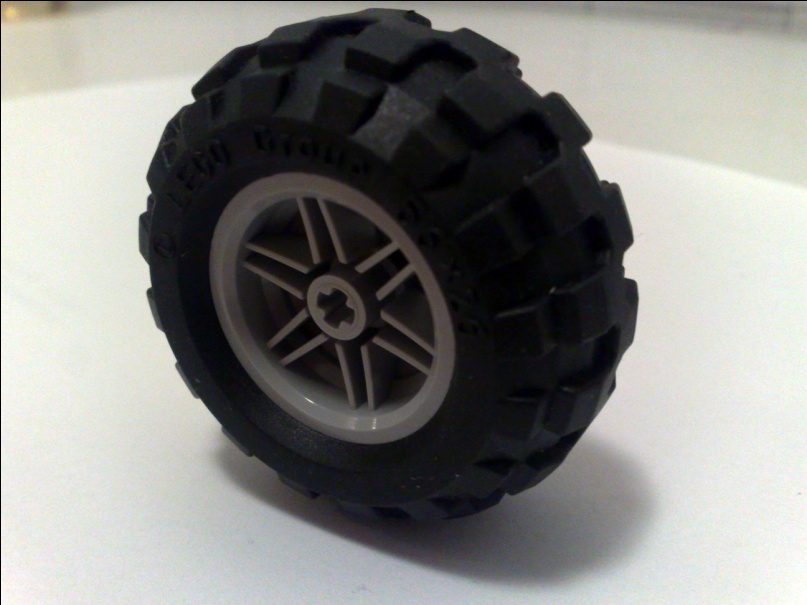 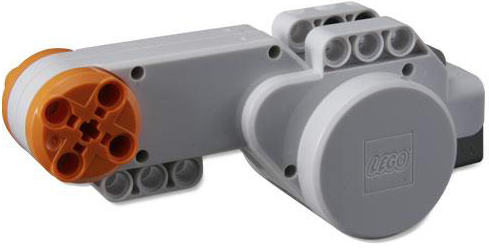 Eдукациони комплет LEGO Mindstorm NXT
Управљачка јединица
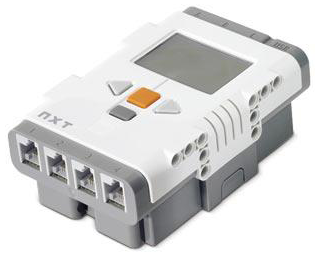 Eдукациони комплет LEGO Mindstorm NXT
Механички делови за прављење склопа
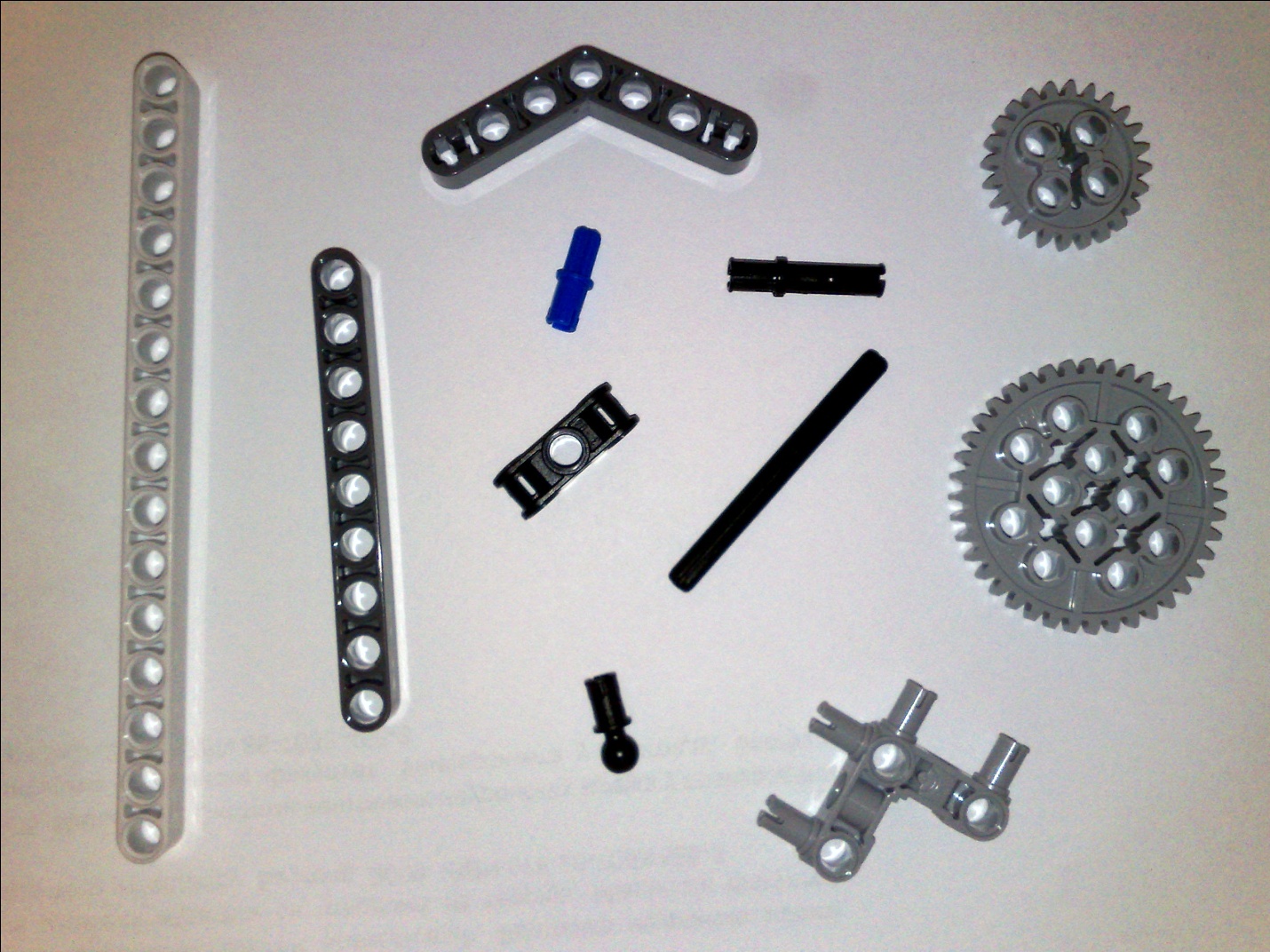 А када се склопи...
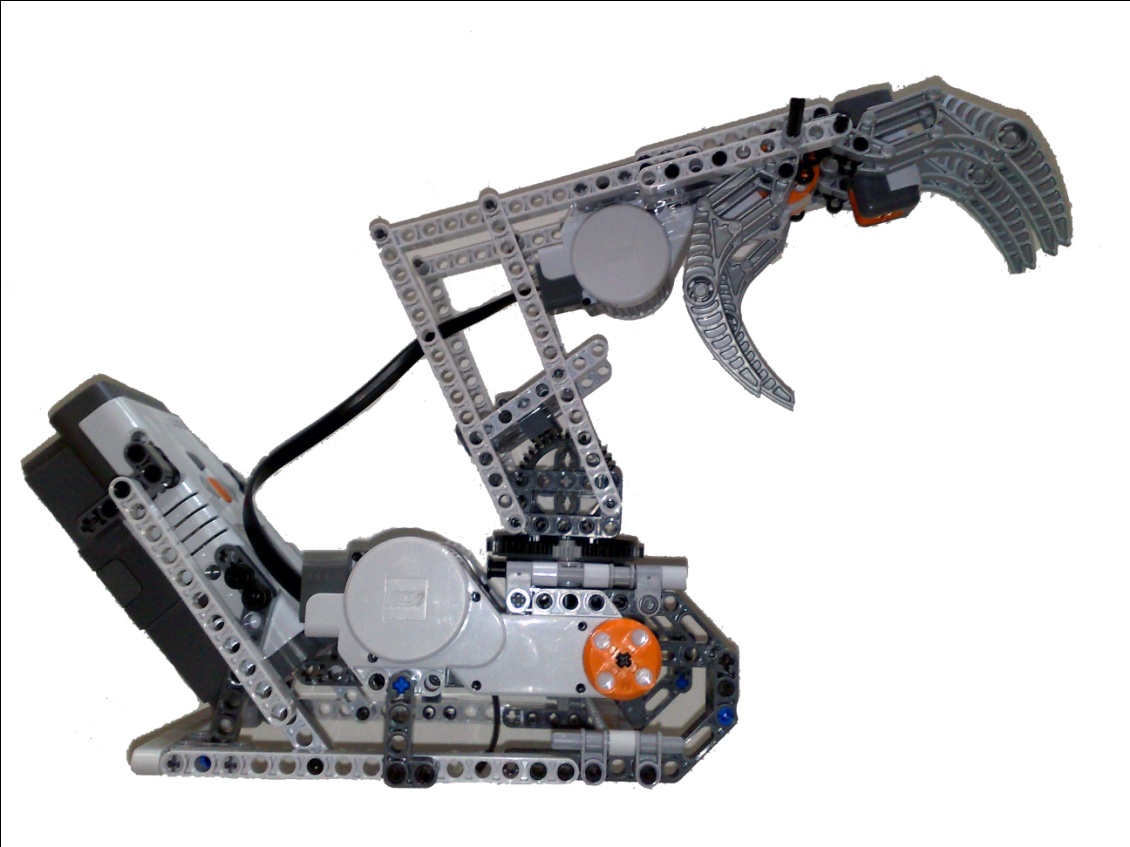 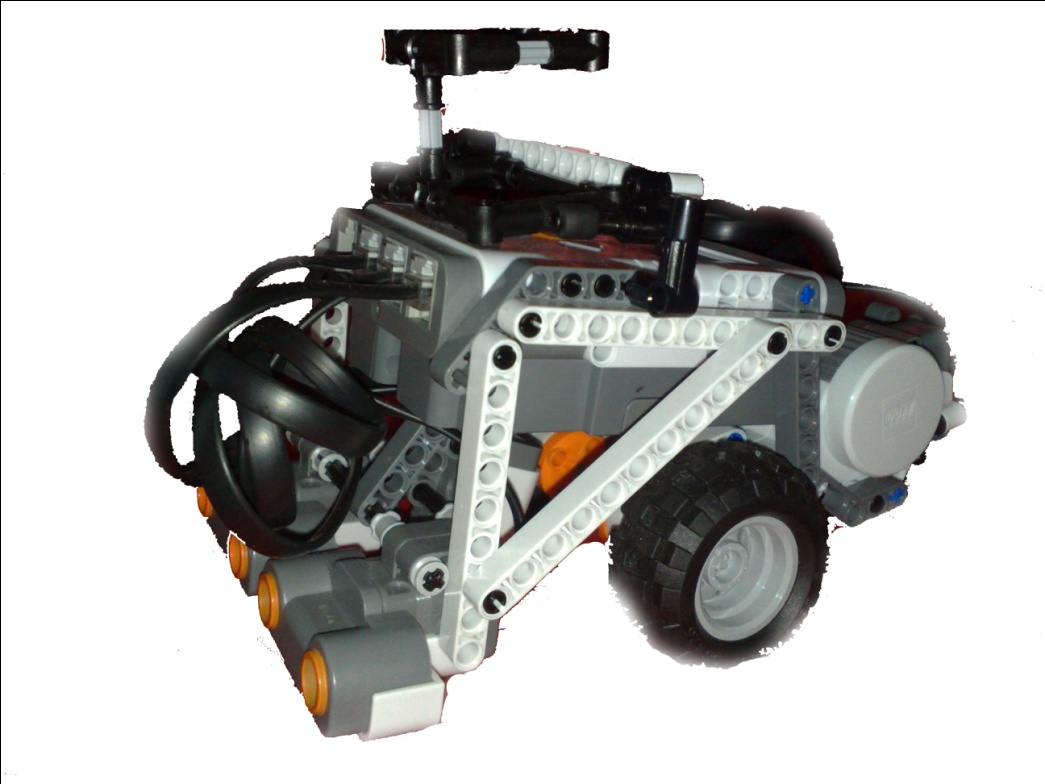 Проблем у оквиру ИТС-а
Унутрашњи транспорт
Препреке
Динамички карактер окружења
Манипулација 
Класификација делова
Транспорт
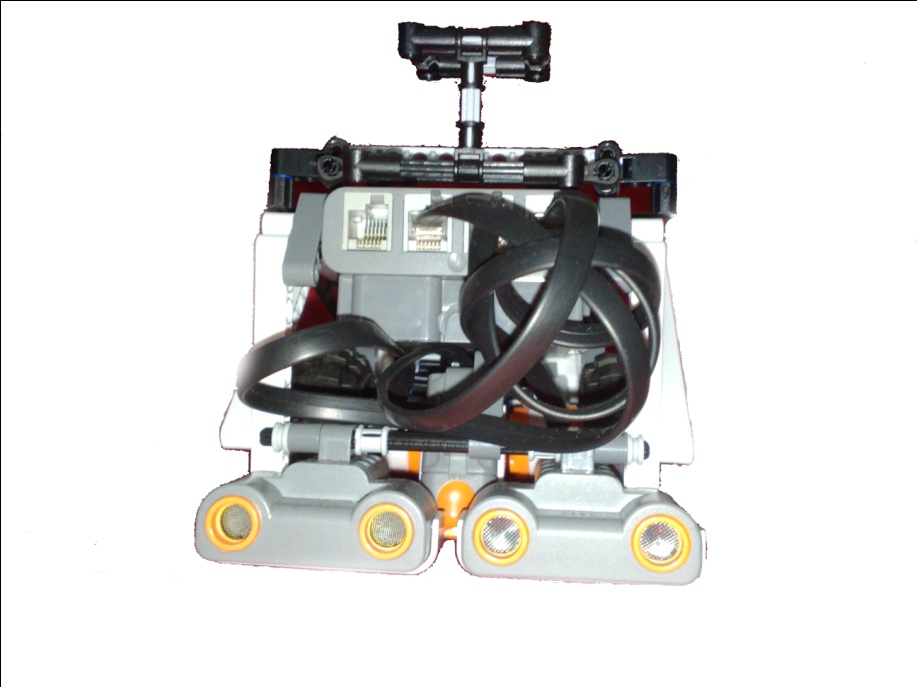 Мобилни робот
Одлучивање

 Радни простор
Препреке и динамички карактер окружења
Мерење раздаљине препрека – ултразвук

Одређивање своје позиције – енкодери и математички модел

Заустављање – сензор за боју, калибрација
Манипулација
Стационарни робот
Степени слободе
Оријентација
Позиција
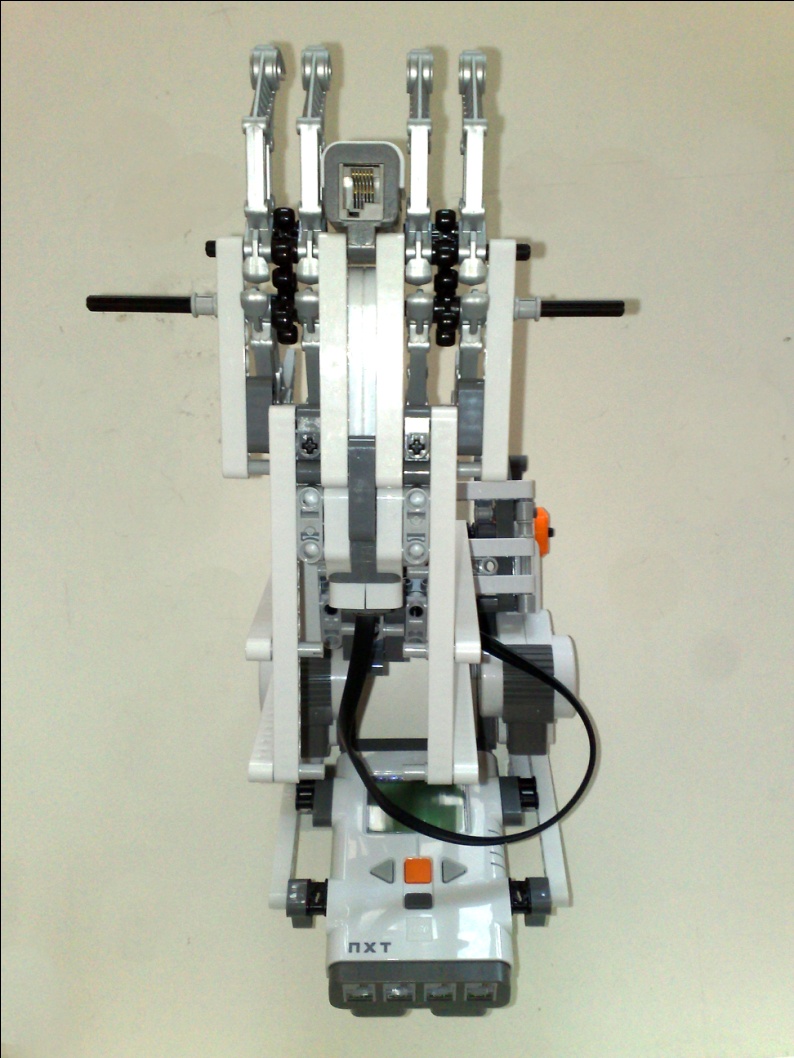 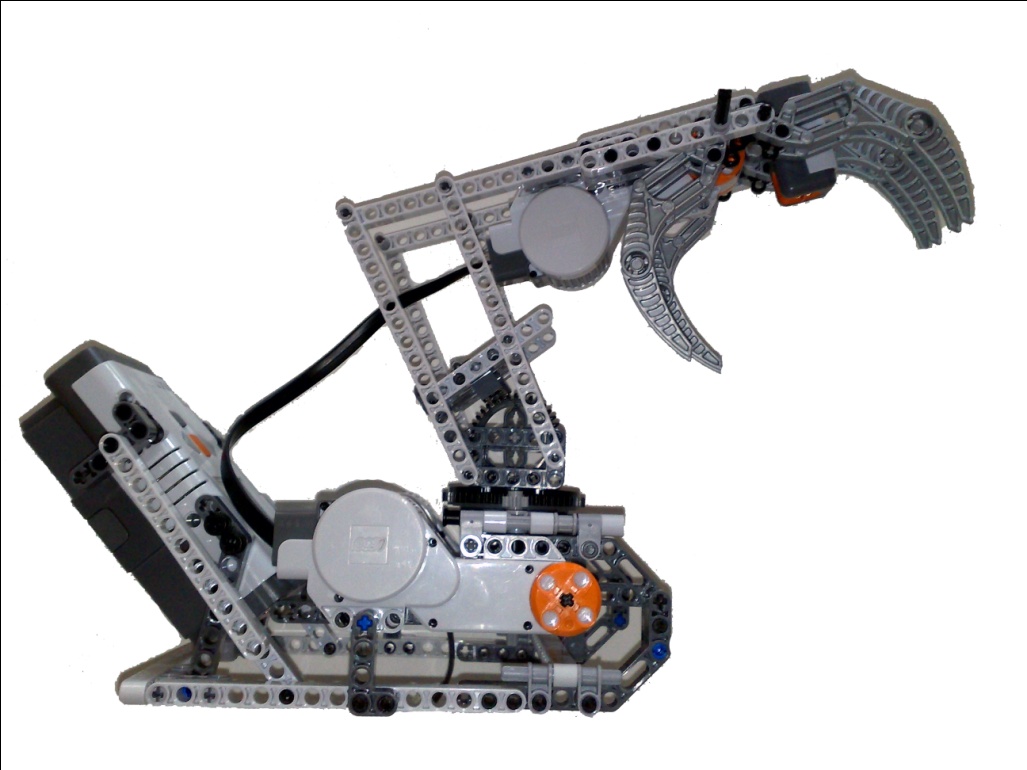 !
Класификација
Стационарни робот
Сензор за боју
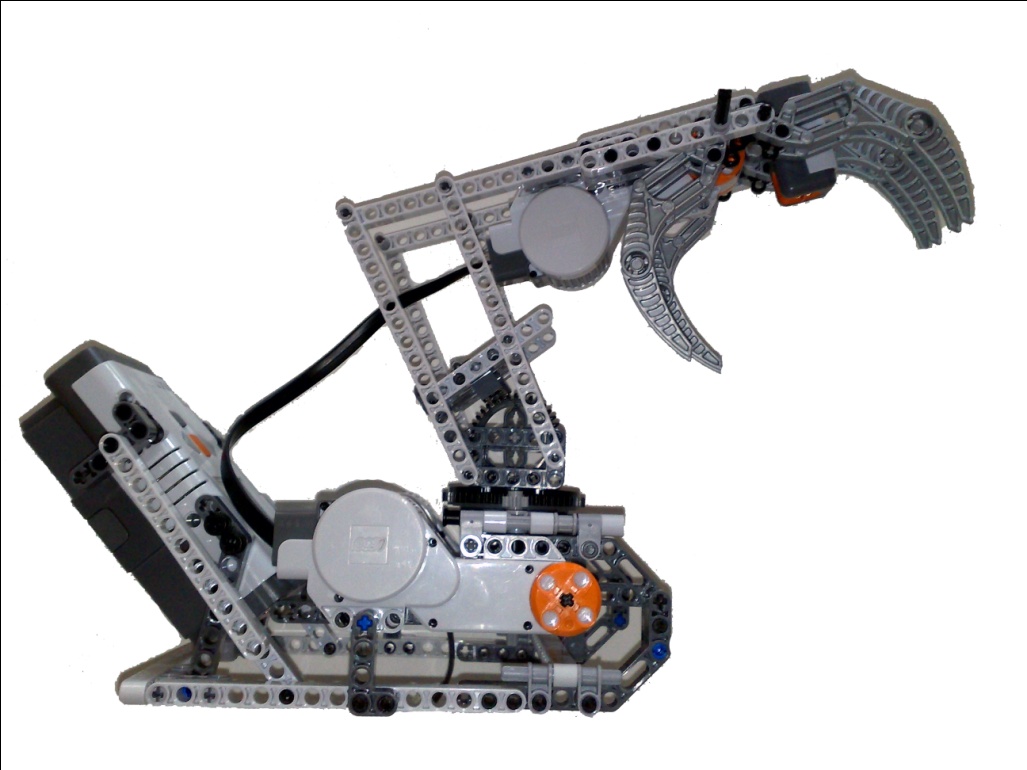 Калибрација
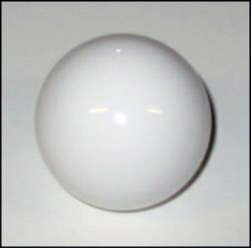 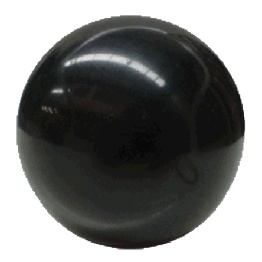 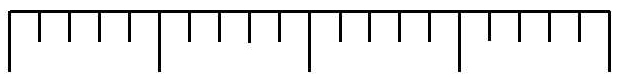 Mатлаб софтвер
RWTH toolbox 

	- контрола мотора
	- oчитавање са енкодера
	- очитавање сензора даљине,боје, звука и    	додира
	- калибрација сензора
	+
	- класично програмирање (for, while, if)
Матлаб софтвер
NNToolbox (Neural Network Toolbox)

	- GUI (Grafic User Interface)
	- Уношење обучавајућих парова у облику  	вектора
	- Подешавање алгоритма тренирања
	- Архитектура мреже
	- Параметри тренирања
	- Графички приказ исхода тренирања
Улога неуронских мрежа
Поједностављење алгоритма

Одлучивање

Успостављање функционалне зависности
Тренирање неуронских мрежа
Мобилни робот
Стационарни робот
Врста мрежа
Архитектура
Обучавајући парови
Формирање обучавајућих парова
Тренинг
Градијент
Грешке
Метода најмањих квадрата
Неуронска мрежа – мобилни робот
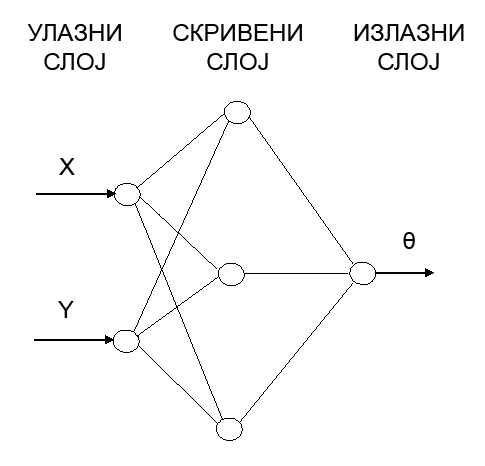 Надгледано обучавање
X, Y – координате 
Θ – угао ротације
Обучавајући парови
	из математичког модела
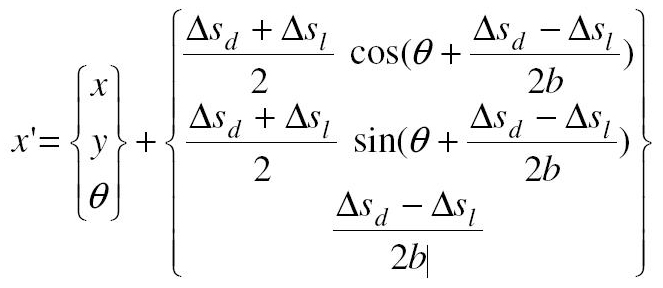 Неуронска мрежа – стационарни робот
Надгледано обучавање

X, Y – координате мобилног робота

Θ – угао ротације у бази

Обучавајући парови образовани мерењем пошто математича зависност није била позната
Резултати рада тренинга мрежe мобилног робота
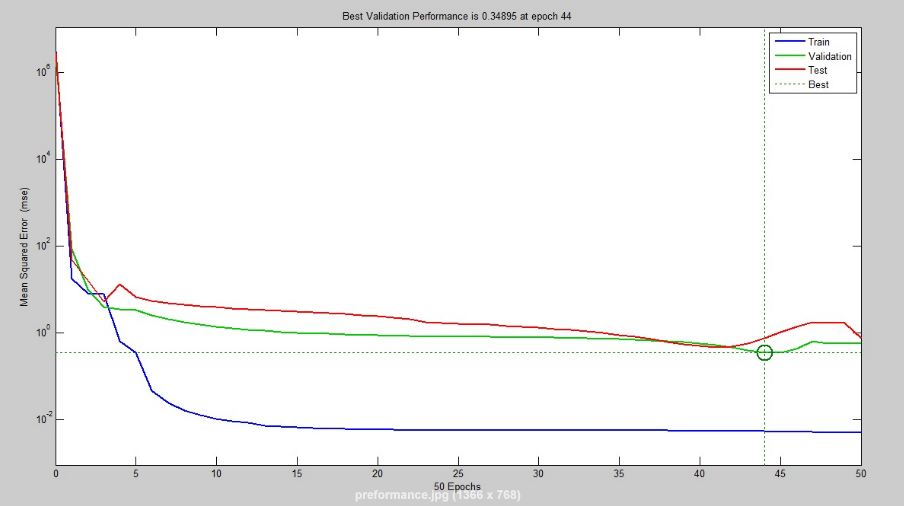 Резултати рада тренинга мрежeсатционарног робота
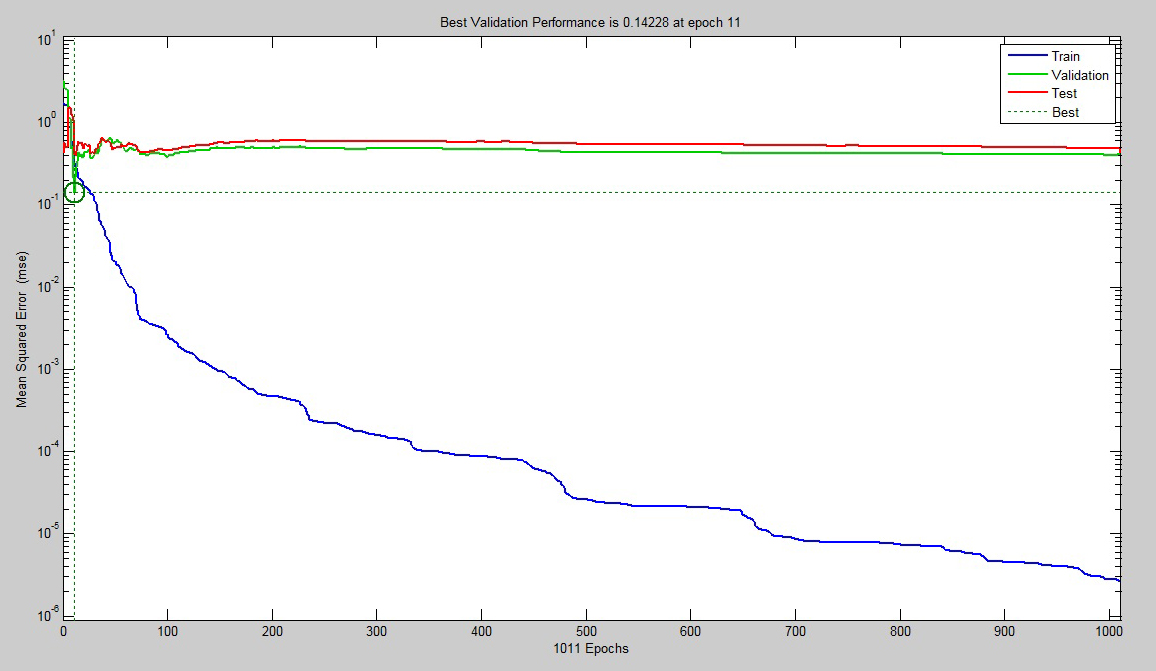 AnyLogic софтвер
Системе за контролу саобраћаја
 Производне системе 
Логистику
Рачунарске системе 
Системе образовања
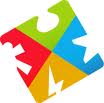 Симулација технолошког система
Задатак симулације
Симулација технолошког система
Шема технолошког система
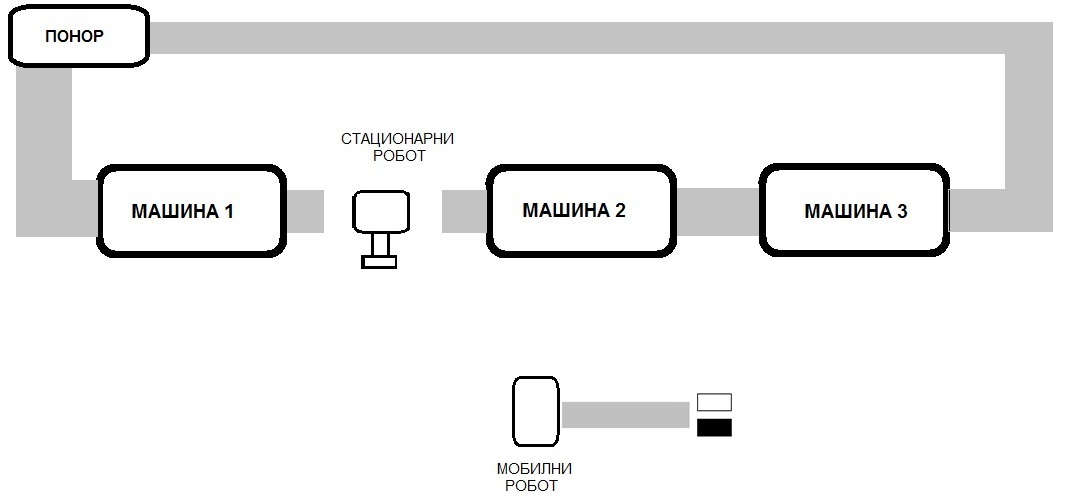 Симулација технолошког система
Шема обрадног подсистема
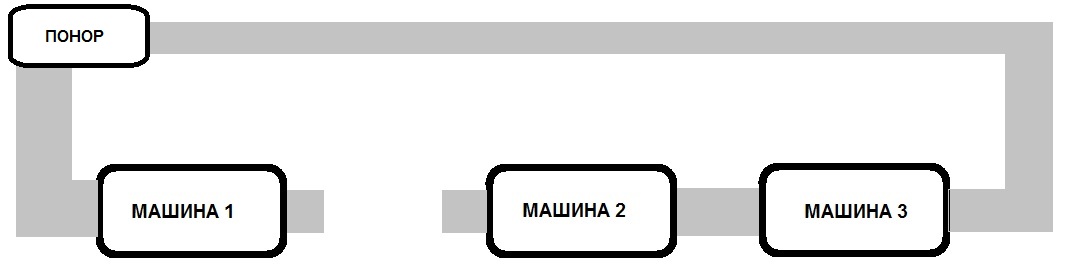 Симулација технолошког система
Шема транспортног подсистема
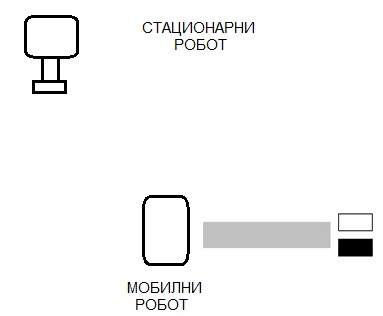 Симулација технолошког система
Симулациони модел технолошког система
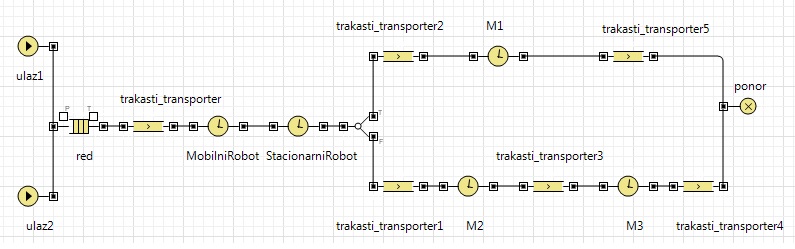 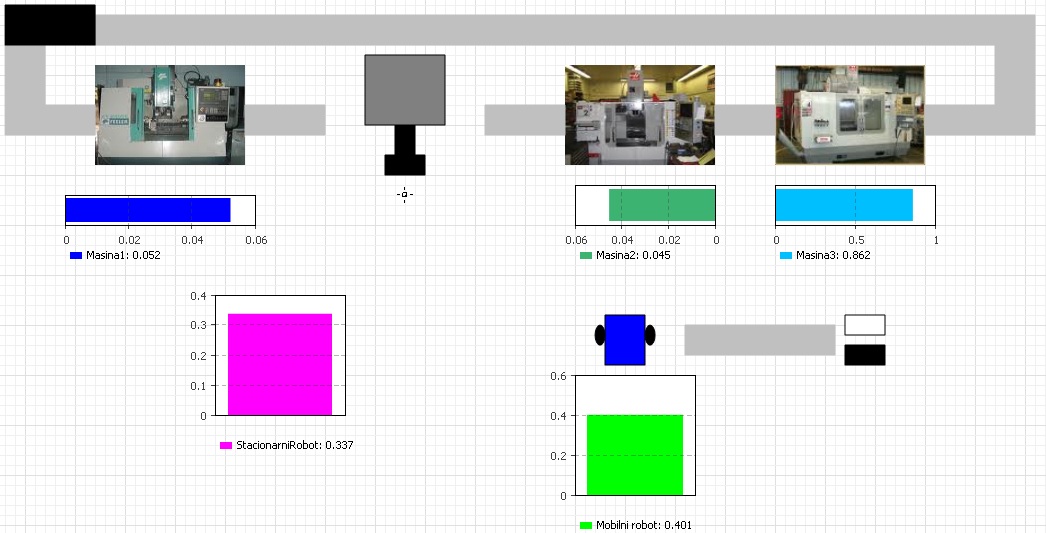 Симулација технолошког система
Симулирање рада система



AnyLogic симулација
Симулација технолошког система
Анализа резултата
Симулација технолошког система
Понуђена решења

Скраћење времена обраде на машини М2

Увођење још једног мобилног робота

Повећање капацитета мобилног робота

Уградња још једног транспортног подсистема
Проблеми са којима смо се сусретали
Недовољно крута конструкција
Неодговарајући енд-ефектор
Проблем зависности окретања оса робота
Мали број степени слободе стационарног робота
Недовољна резолуција енкодера мотора
Непрецизност сензора
Стабилизација кретања (ослонац)
Положај тежишта мобилног робота
Акумулација грешке
ХВАЛА НА ПАЖЊИ !
ПИТАЊА ?
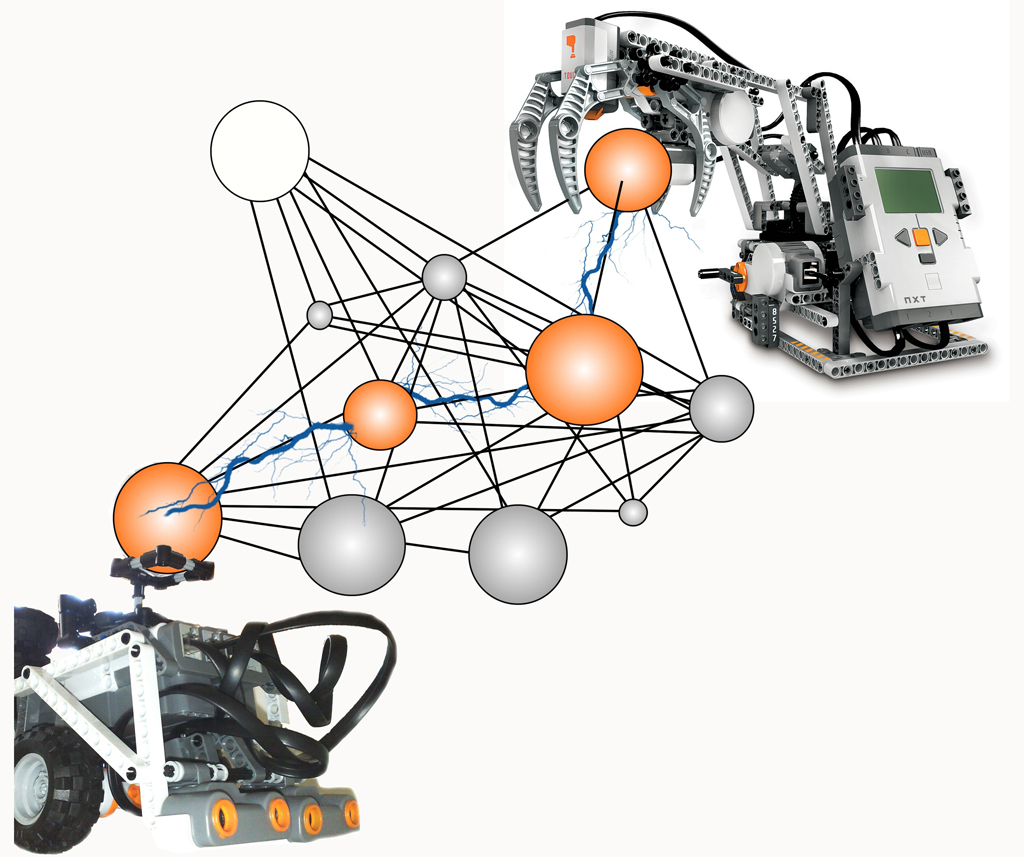